Date: July 25, 2030 
Genogram for: Carwyn Bailey
Prepared by: Rihanna Sykes
Contact: templatelab.com
MEDICAL GENOGRAM
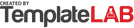 Male
Female
Carrier
Diabetes